Cabot Options Institute Income TraderSubscriber-Exclusive Webinar
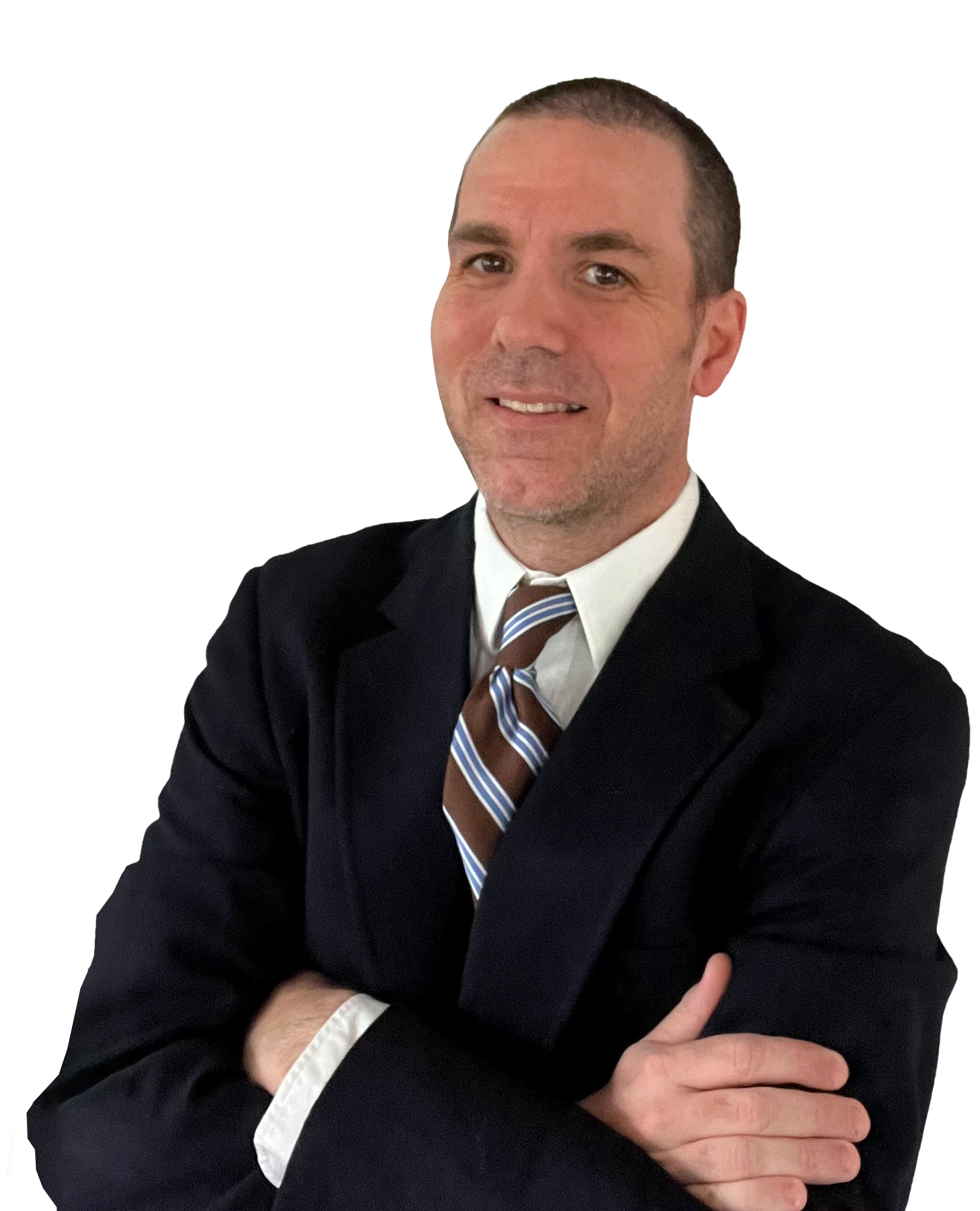 Andy Crowder, Chief Options Strategist Cabot Options Institute
Over the Next Hour
Expiration Cycle 
Strategy Review
Closed Trades
Open Positions
Potential Trades
Questions and Answers
Expiration Cycle
Strategy Review
Selling Puts
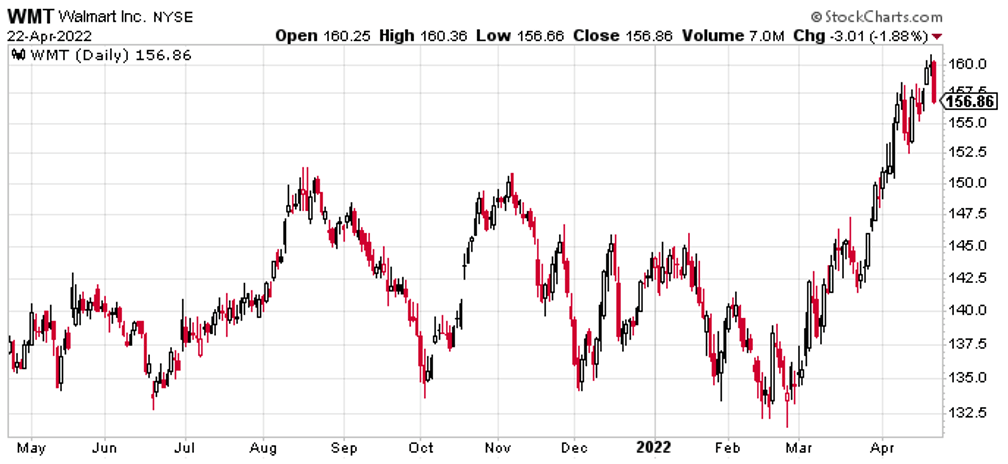 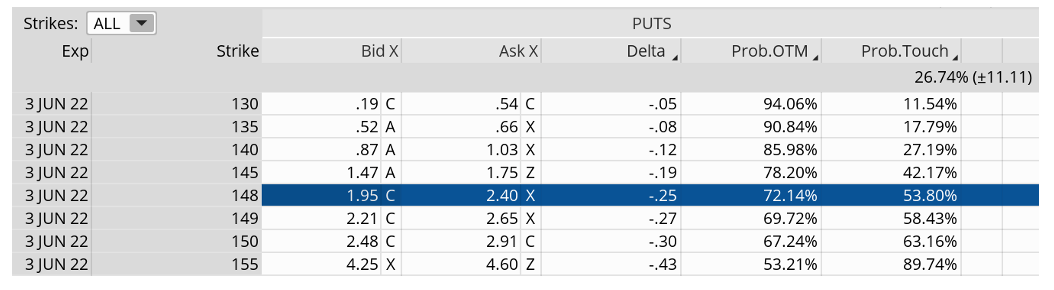 The Trade: Sell WMT 148 Puts for a net credit of $2.15
Probability of Success: 72.14%
Total net credit: $2.15, or $215 
Max Potential Return: 1.4% cash-secured or 12.6% annually
Risk Management
Closed Positions
Open Positions
Potential Trades
[Speaker Notes: QQQ, XOP, SPY, IWM, DIA, EEM, EFA, XLF]
Questions & Answers
Thank You!